Learning Disability and Dementia: Supporting a Timely Diagnosis
Jane Nickels – Learning Disabilities Admiral Nurse 
Sarah Ormston – Health, Dementia and Wellbeing Manager
[Speaker Notes: Both introduce ourselves.]
What we will talk about today
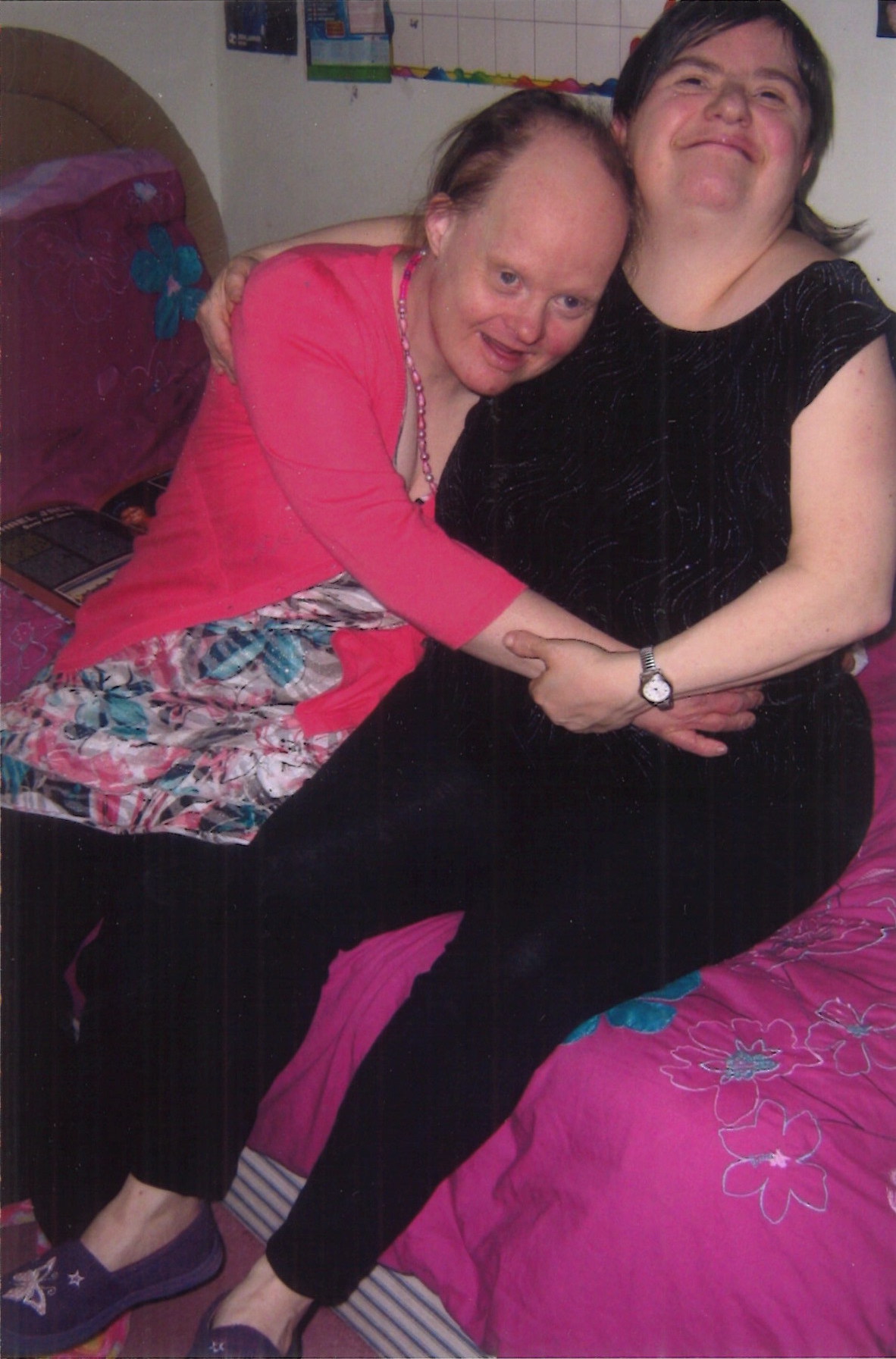 Brief introduction to MacIntyre  
Whole organisation approach to improving health outcomes
Supporting a Timely Diagnosis of dementia for a person with a learning disability
[Speaker Notes: Jane]
About MacIntyre
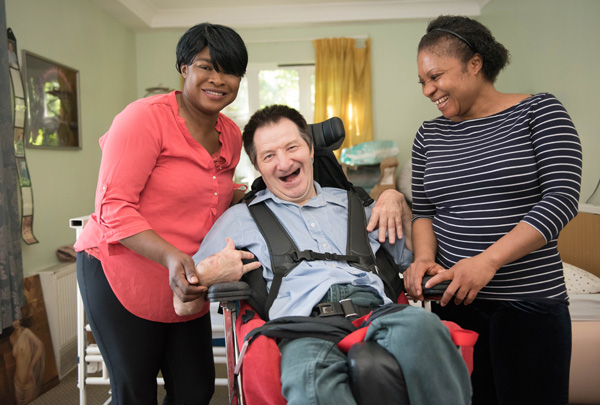 We provide education, learning, support and care for more than 1,500 children, young people and adults who have a learning disability and/or autism across England and Wales.
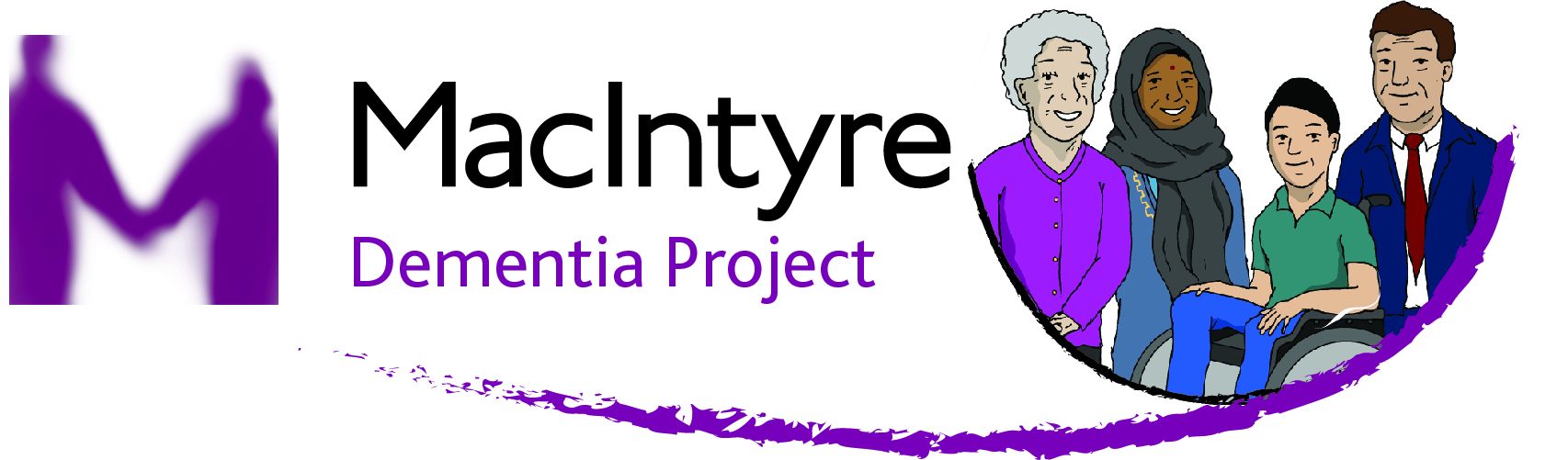 [Speaker Notes: Sarah]
MacIntyre Dementia Project
In February 2016, MacIntyre was awarded a significant grant from the Department of health Innovation, Excellence and Strategic Development Fund. 

Across the 3 year funded project, MacIntyre won 3 National awards including: the Dementia Care Award for their work and dedication to people with a learning disability and dementia.

The project ended in 2018 with a legacy of resources but this was far from the end of our commitment to people with dementia and learning disabiltiies. 

In partnership with DementiaUK, we appointed the UK’s first Learning Disabilities Admiral Nurse
[Speaker Notes: Sarah 
The application was made following the enormous success of MacIntyre’s Dementia Special Interest Group (DSIG). 
The Department of Health grant enabled MacIntyre to create a range of learning and multi-media information resources to improve the support and care for people with learning disabilities who have dementia or are at risk of developing dementia. The Aims of the 2 year project was to help raise awareness of dementia among people with a learning disability, their families and professionals to better understand the condition and future care. Also to, help people with a learning disability receive a timely diagnosis of dementia. 

Info on slide In 2017

Info on slide 
Hand over to Jane Following the project, MacIntyre now host the UK’s first Learning disabilities Admiral Nurse. Admiral Nurses are renowned for their expertise in Dementia and supporting families during times of crisis.  My role within MacIntyre is to support people pre and post dementia diagnosis, ensuring they receive a timely diagnosis so support and environments are tailored to meet their individual needs.]
What is a Learning Disability?
It is estimated that 1.5 million people in the UK have a learning disability.

A learning disability affects the way a person learns new things in any area of life, how they understand information and how they communicate.

This can mean they can have difficulty:

Understanding new or complex information
Learning new skills
Being independent
[Speaker Notes: Jane 
MacIntyre's definition of a learning disability]
Links Between Learning Disability and Dementia
Prevalence 

Risk factors

Early onset

Key points
[Speaker Notes: Jane Numbers:
There have been significant improvements in the life expectancy of people with a learning disability over the years
It is believed that the number of people with a learning disability over the age of 65 has doubled in the past 5 years. However, as the learning disability population ages, so more people with a learning disability develop dementia.

Risk factors: 
We know that people with a learning disability, particularly those with Down’s Syndrome, are at increased risk of developing dementia, in addition to the known risk factors of getting older. Thanks to advances in modern medicine and improved care and support, the life expectancy of a person with Down’s Syndrome has dramatically improved – however we still have a long journey to go. Reports such as LeDeR highlight stark inequalities to people with a learning disability and equity in life expectancy and access to healthcare. 

People with a learning disability are also more likely to have additional health and social factors that are known to increase the risk of developing dementia. 
For example, people with a learning disability are more likely to have existing physical health conditions, be overweight and eat unhealthily, do less physical exercise, have a limited social circle and more likely to be lonely, and are less likely to participate in games and activities that keep their brain active. 

•  Early onset: If a person with a learning disability develops dementia, it is often at a younger age than a person without a learning disability, and the person will face different and additional challenges to people who do not have a learning disability. MacIntyre's record people at risk based on NICE Guidance (meaning 30+ Down’s Syndrome, 40+ Learning Disability) 
Key points: 
Dementia is not a normal part of getting older, but one of the risks of developing dementia is ageing. 
Dementia presents much in a similar way to people with a learning disability the differences may come in the way you share information with the person and the changes in the person may be slightly less obvious.
The families and circles of support (e.g.social care staff) know the person really well and it is important as Memory Clinic Managers that you listen and and take note of the changes being reported on and what this might mean.]
Health Inequalities
There are over 11 million people with a limiting long-term illness, impairment or disability in the UK. Disabled people seek more health care than people without a disability and have more unmet health needs.
[Speaker Notes: Both.
Sarah – Introduce - LeDeR, screening, lack of understanding NHS staff
Jane – 80%, poor access, and lifestyle changes]
The MacIntyre way
Coproduction and Side by Side training 
External partners and critical friends
Specialist champions and specialist interest groups
Funded through trading income, charitable funds and grants
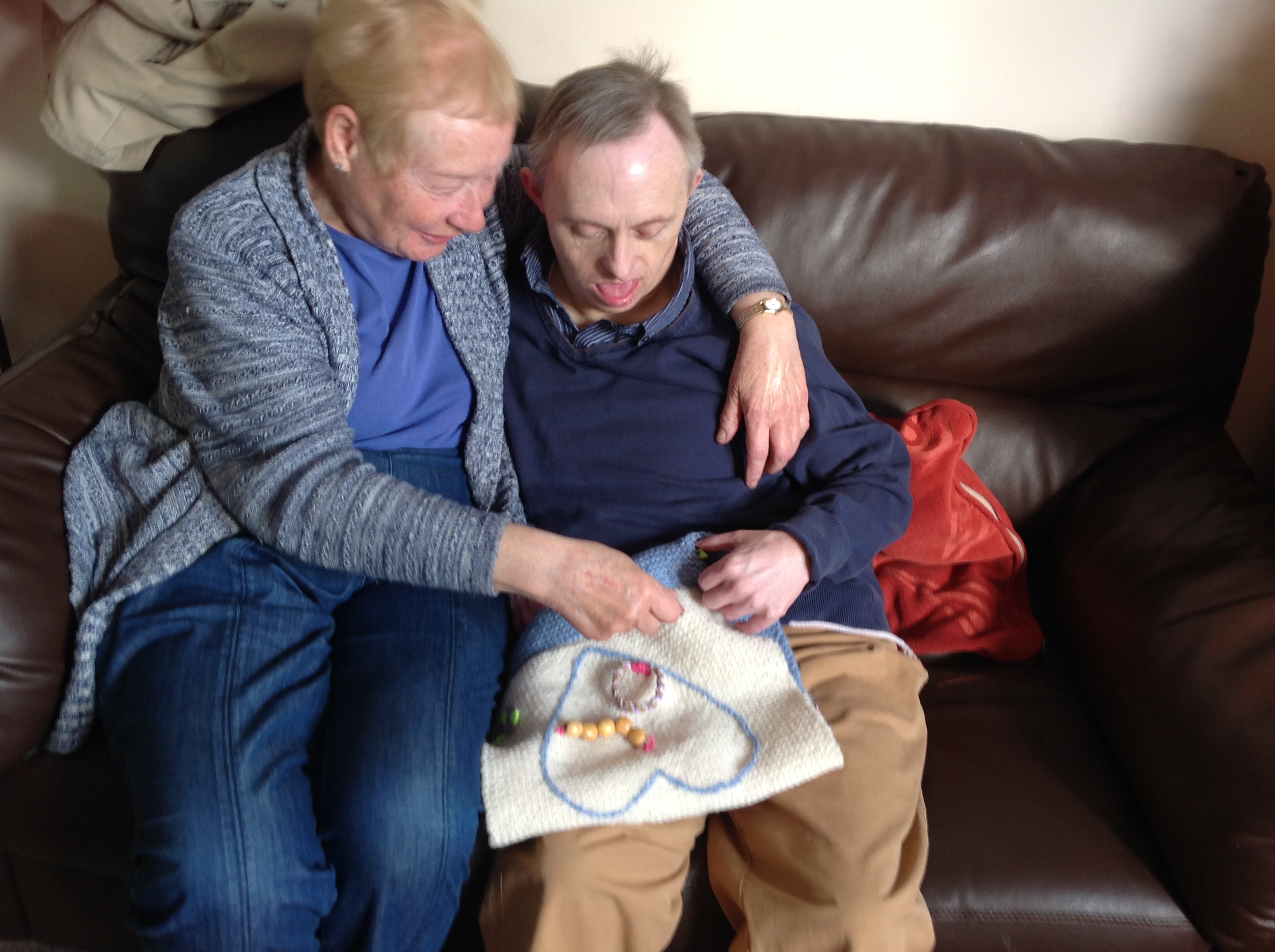 [Speaker Notes: Sarah]
What Works
Equipping Staff
Reasonable Adjustments
Delivering Good Support
 Sharing Good Practice
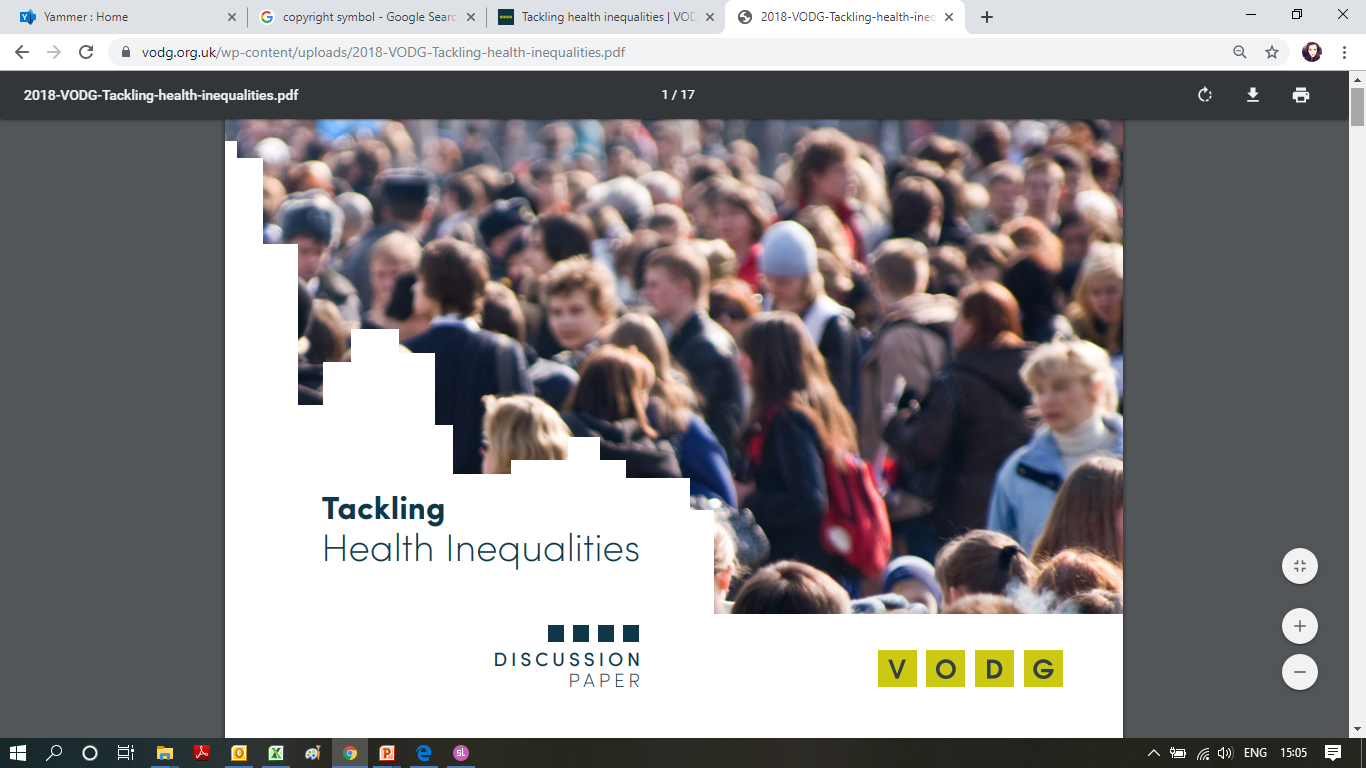 [Speaker Notes: Jane]
What Works – Equipping Staff
A high priority for social care providers is the need to equip their staff with the skills and knowledge to advocate for the people they support regarding their health, and so have confidence to engage in equal conversations with clinicians and other NHS Staff.
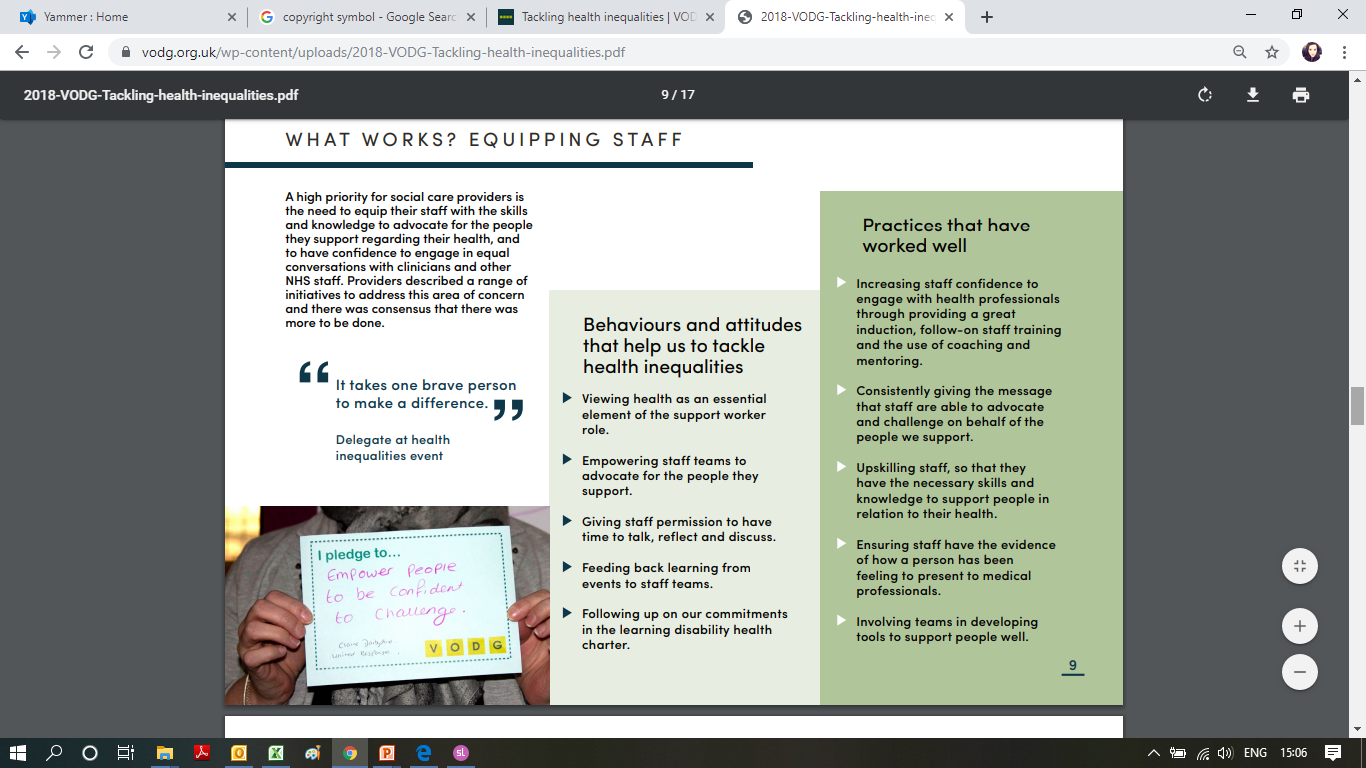 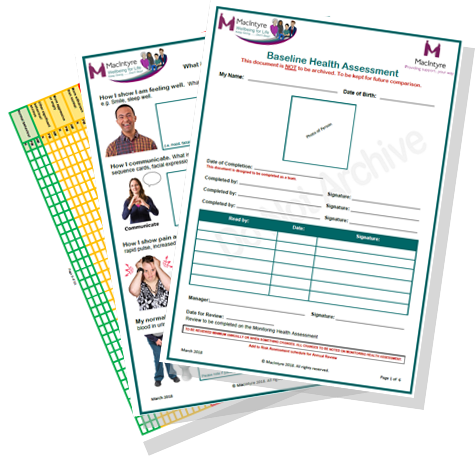 MacIntyre: What Works – Equipping Staff
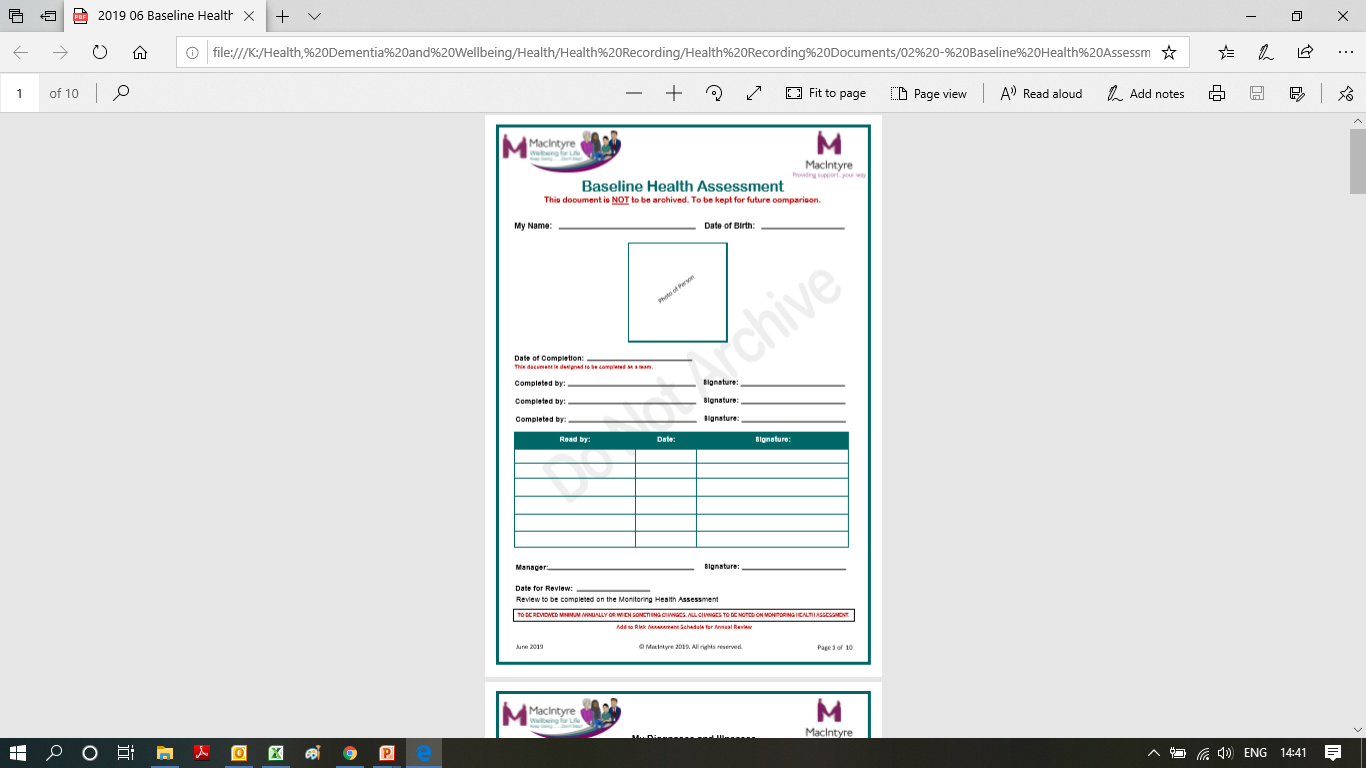 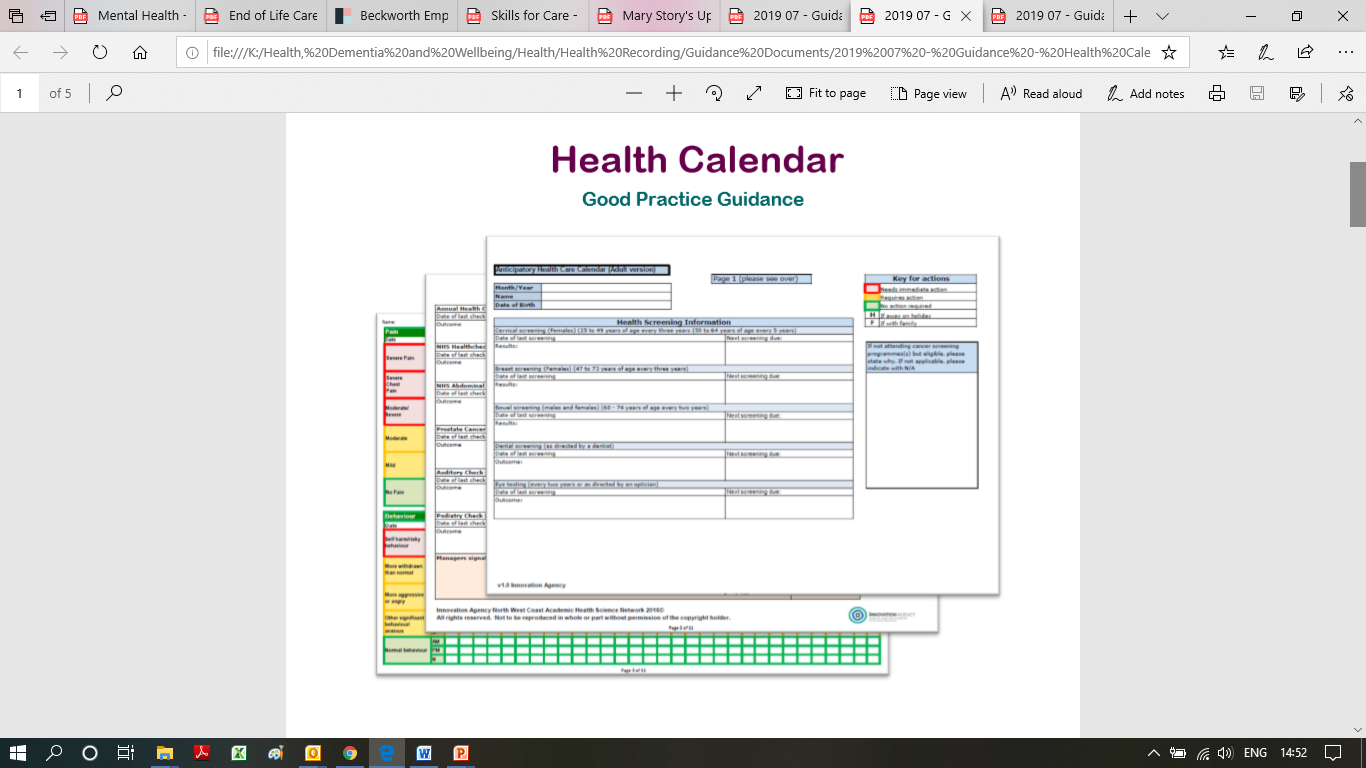 [Speaker Notes: Sarah]
Baseline Health Assessments
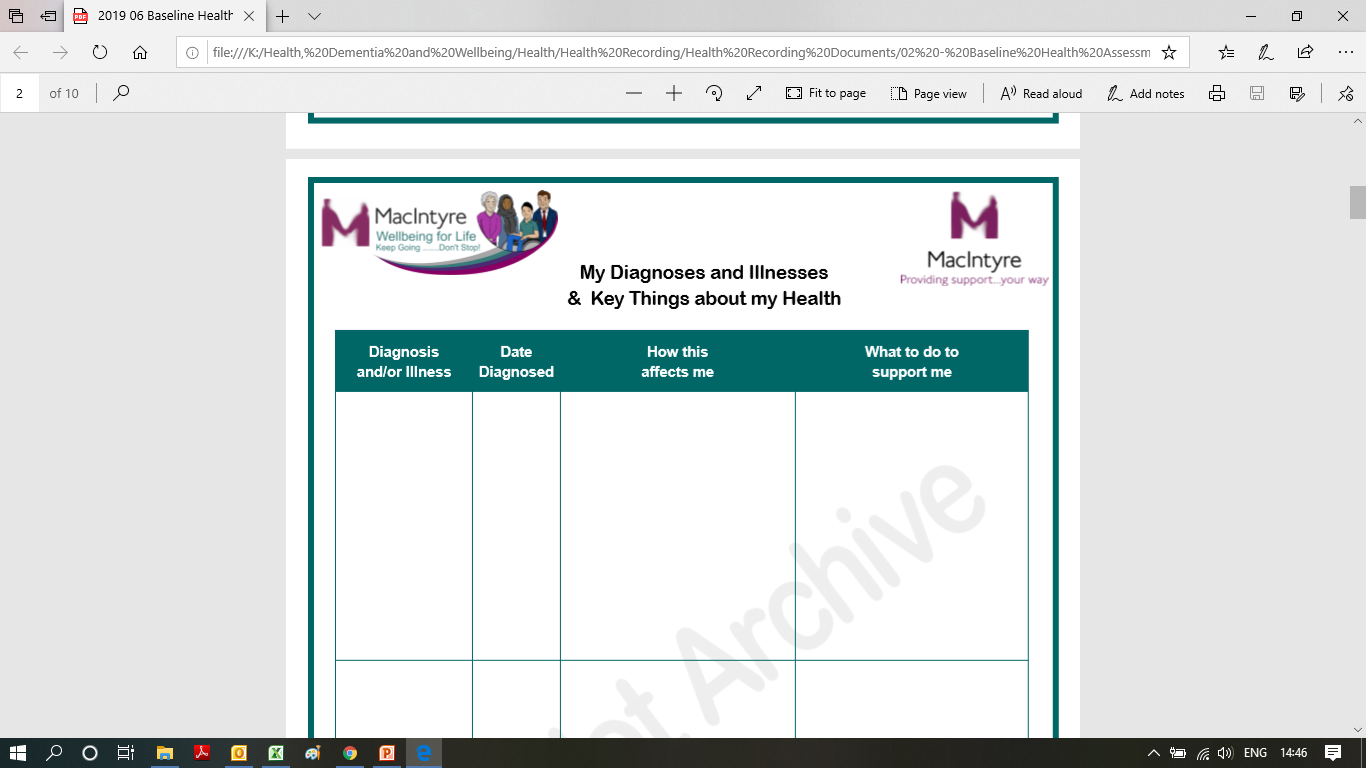 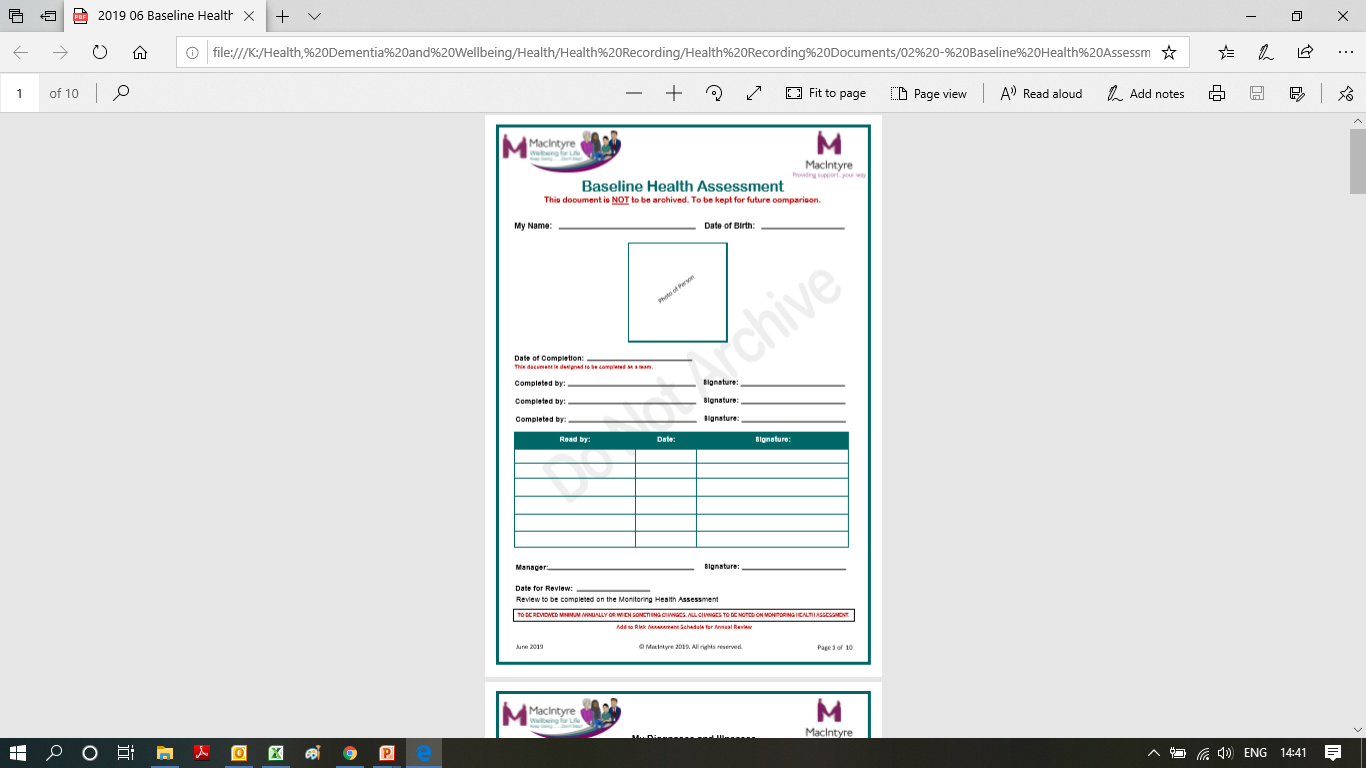 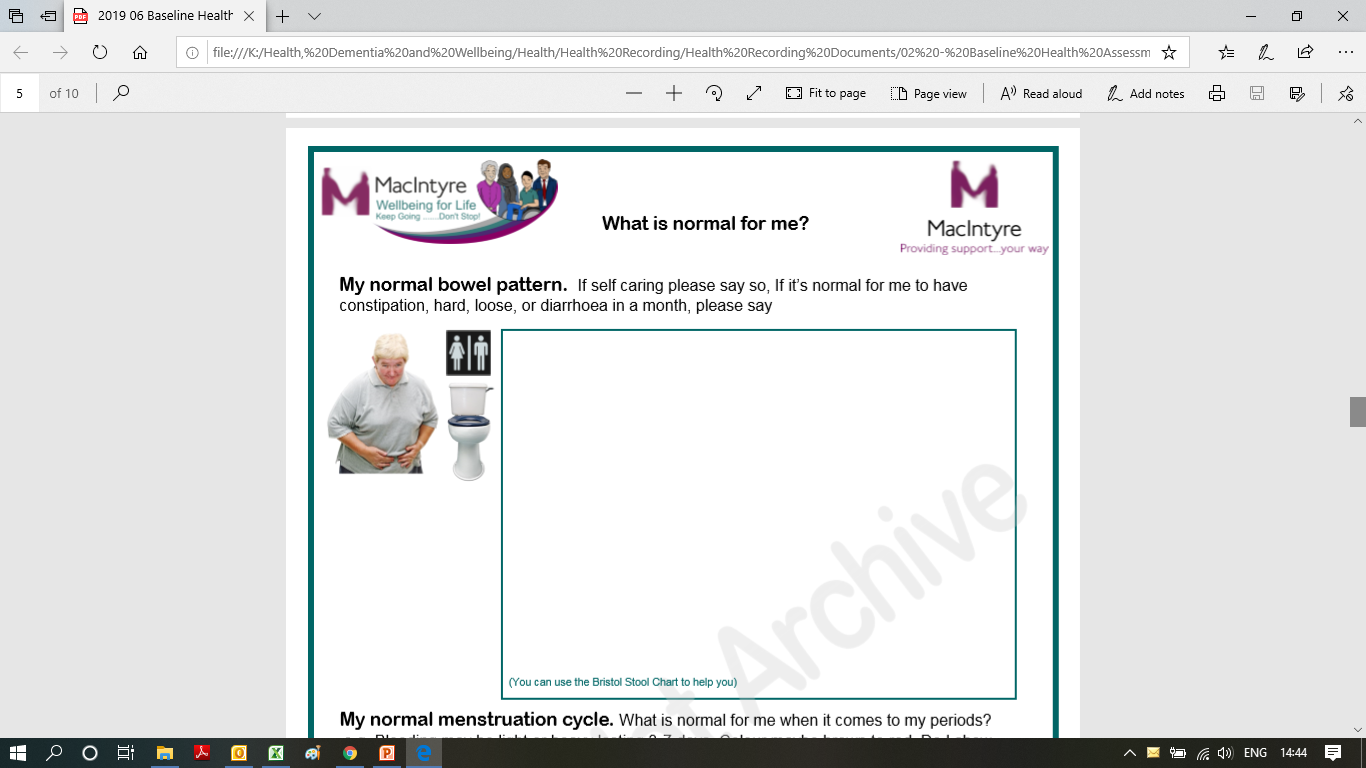 [Speaker Notes: Sarah]
Anticipatory Care Calendar © (Health Calendar)
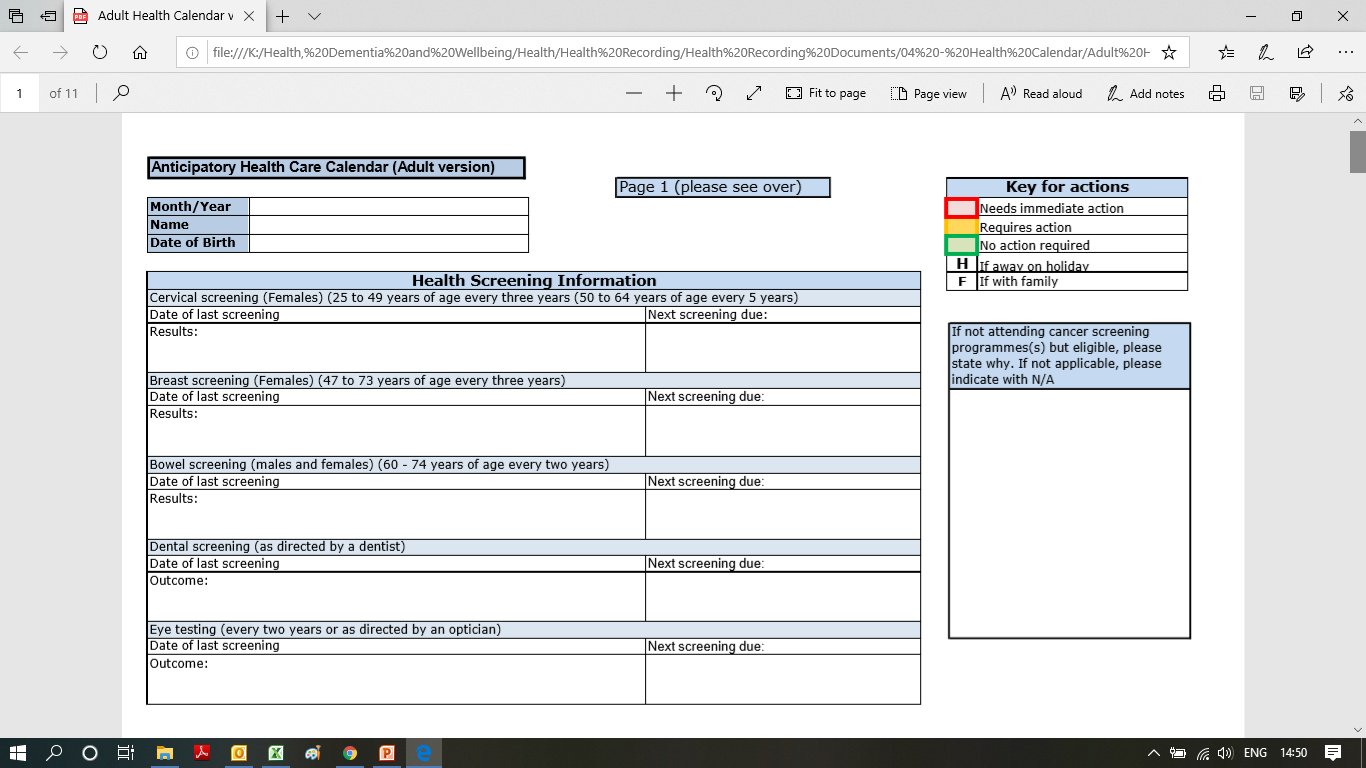 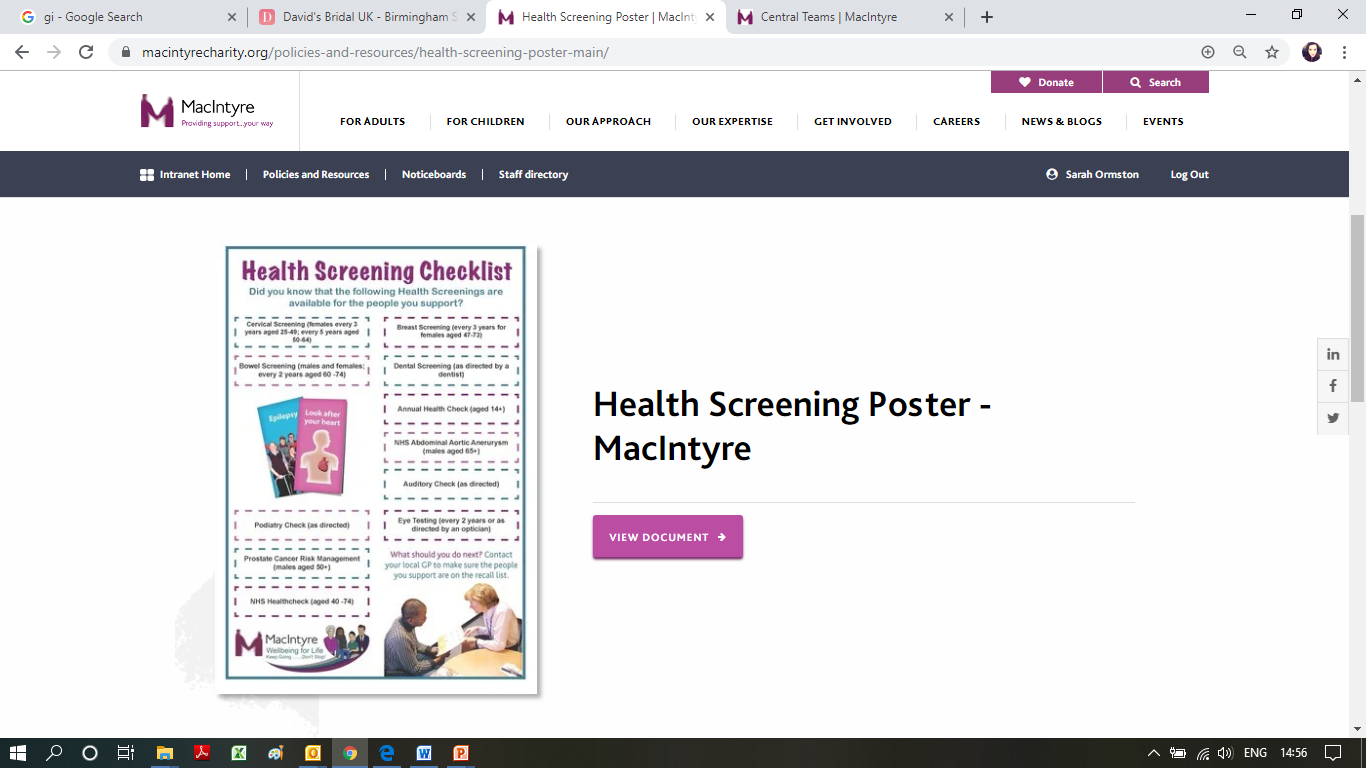 We are using the Anticipatory Care Calendar © with permission from the Innovation Agency, NHS.
[Speaker Notes: Sarah]
Anticipatory Care Calendar  © (Health Calendar)
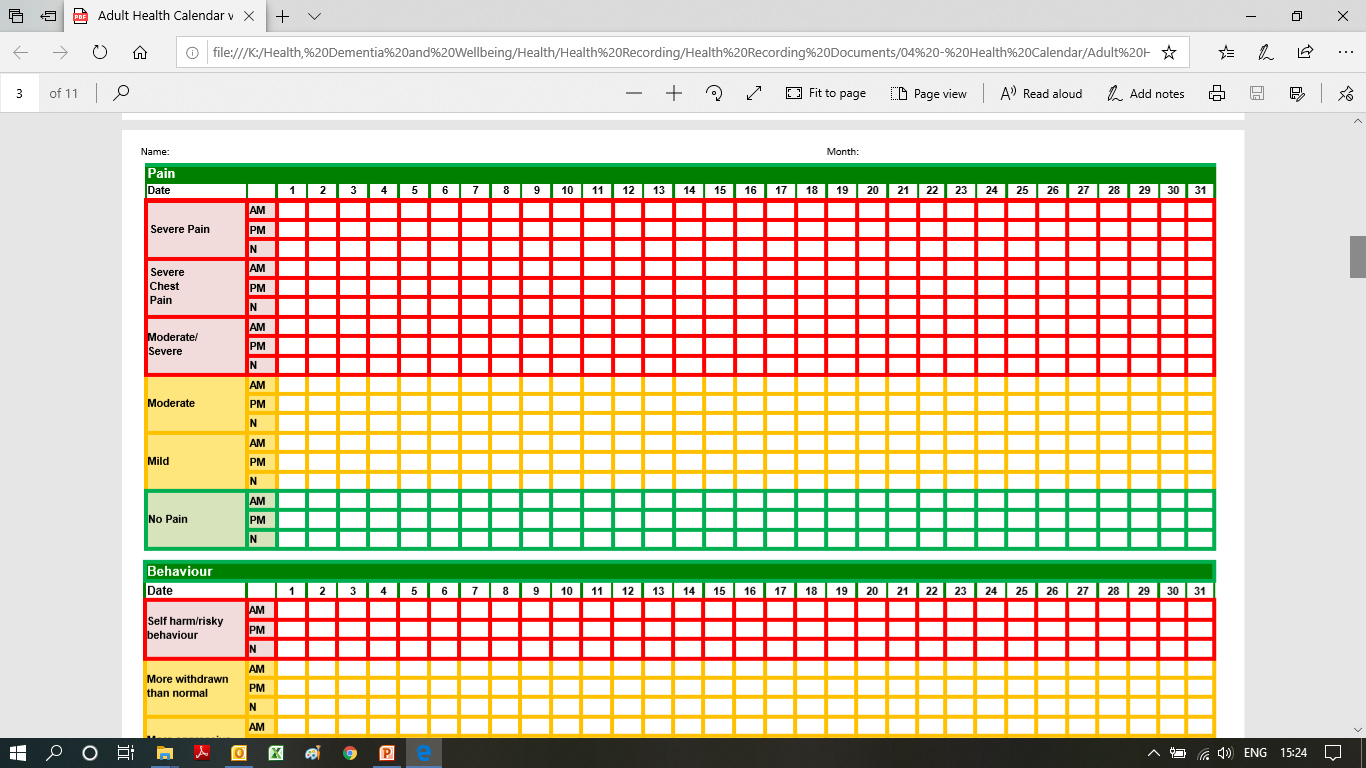 [Speaker Notes: Sarah]
Descriptions and Actions Sheet  ©
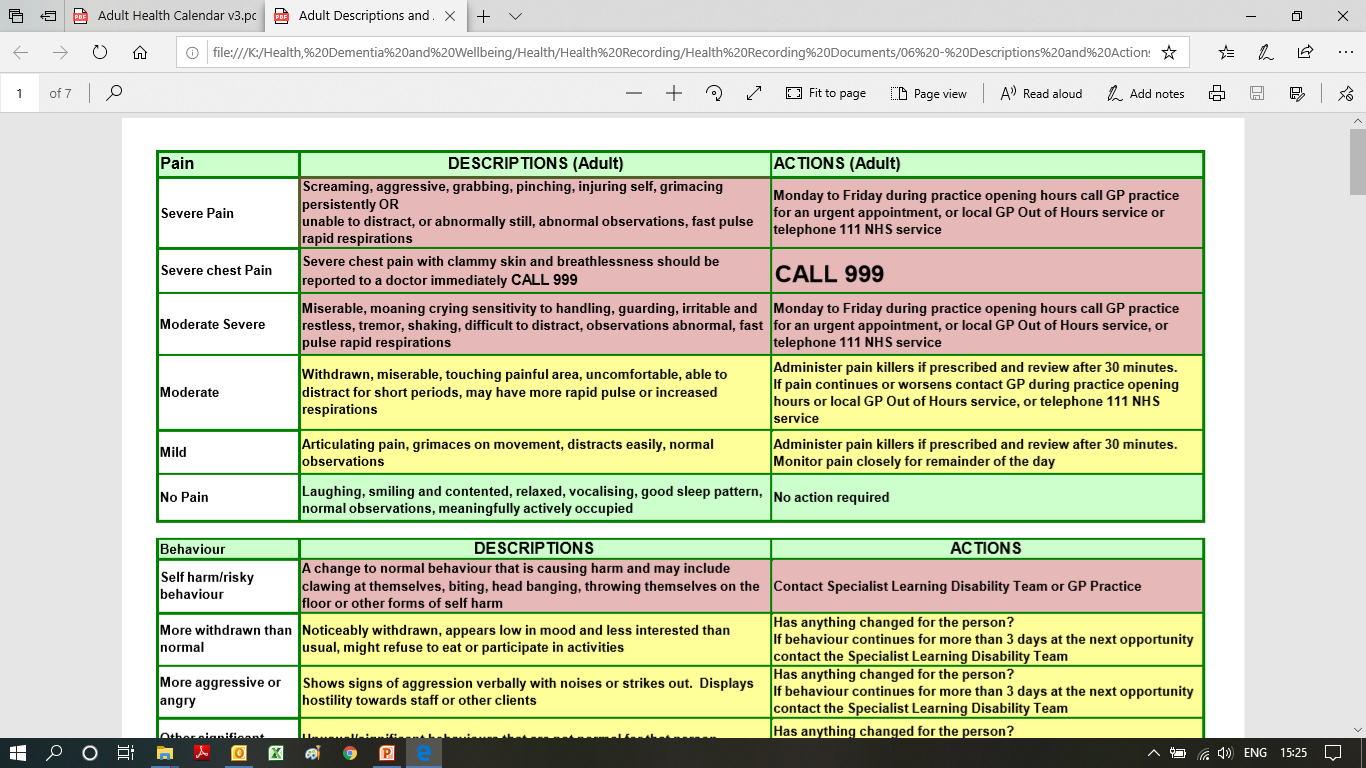 [Speaker Notes: Sarah]
Significant Communication Sheet -  ©
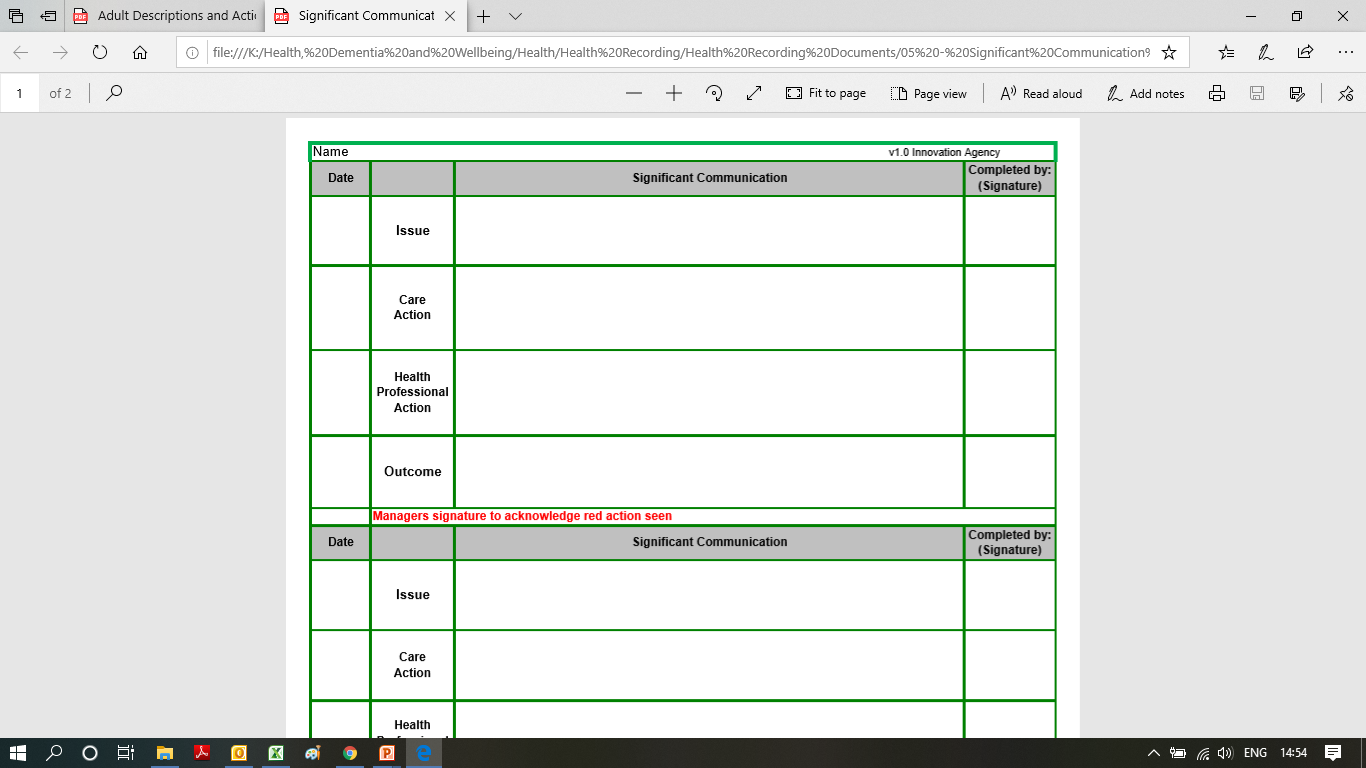 [Speaker Notes: Sarah]
How the Anticipatory Care Calendar is helping to help us to support Timely Diagnosis
[Speaker Notes: Jane]
Other Way to Support Timely Diagnosis
Preparing the person
Sharing information
The assessment - NICE Pathways - Dementia Diagnosis and Assessment, 2016   
Following a diagnosis of dementia
[Speaker Notes: Jane 
Reiterate the importance of the Health Calendar & Baseline Health Assessments
Preparing the person: 
Consider reasonable adjustments: double appointments, using the NICE guidance for the diagnosis process 
Communication needs
Send out pre-assessment information so the person knows what to expect (& also the info the clinician wants) – in a format that makes sense to the person.
Explore letting the person visit the clinic prior to any formal assessment
Trust the people supporting the person and their circle of support and families and the information they are helping to provide to you. 

Sharing information:
Clear record keeping and sharing information with others – including history taking from family and friends where possible 
Request support from a local learning disability community nurse to support the assessment and treatment process


The assessment:
Rule out possible other health conditions for example UTI
Use simple sentences – no jargon
Allow the person time to process information and respond
Address the person being assessed and not the person supporting them
Consider what knowledge the person may have around a subject before asking questions? Who is the current Monarch? (What does Monarch mean?) Another good example is which have seen sadly – ‘tell me about an event you’ve been to in the last 3 weeks – during Covid19 height of pandemic. It is ok to off script”!!!!!!!!

NICE Pathways - Dementia Diagnosis and Assessment, 2016 advise: “Refer people with learning disabilities who have suspected dementia to a psychiatrist with expertise in assessing and treating mental health problems in people with learning disabilities” https://pathways.nice.org.uk/pathways/dementia#path=view%3A/pathways/dementia/dementia-diagnosis-andassessment.xml 

Following a diagnosis of dementia:

Tell the person (give them the choice if they wish to know – same as it would be for you or me) health professionals should, unless the person with dementia clearly indicates to the contrary, provide them and their family with written information about: • The signs and symptoms of their type of dementia • The course and prognosis of the condition • Treatments • Support groups • Sources of financial and legal advice, and advocacy • Local care, support and information sources, including libraries and voluntary organisations.]
Sharing Good Practice
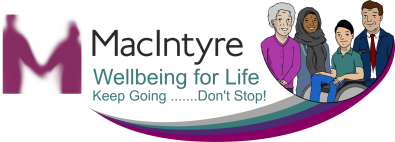 Module/eBook Titles: 
Five Ways to Wellbeing
Challenging Discrimination and Stigma
Eating and Drinking
Person Centred Care and Support
Life Story
Access to Healthcare
Epilepsy in Later Life
Reducing the Risk of Falls
Safer Swallowing
Pain and Distress 
Dignity and Respect
Promoting Independence and Safety
Who Else Can Help?
Learning Disability and Dementia
Signs and Symptoms
Getting a Timely Diagnosis
Treatments
Changed Behaviour – including 11 mini books
A Dementia Friendly Environment
Validation and Reality Orientation
Living Well with Dementia 
The Emotional Impact of Dementia
The Emotional Impact of Dementia: Supporting Peers and Friends
An Introduction to End of Life Care
Exploring End of Life Care
Loss, Change and Grief
Talking about Death and Dying
Advance Care Planning
Continued Care and Support for Everyone After Death
Care in the Last Days and Hours of Life
Providing the Best Support
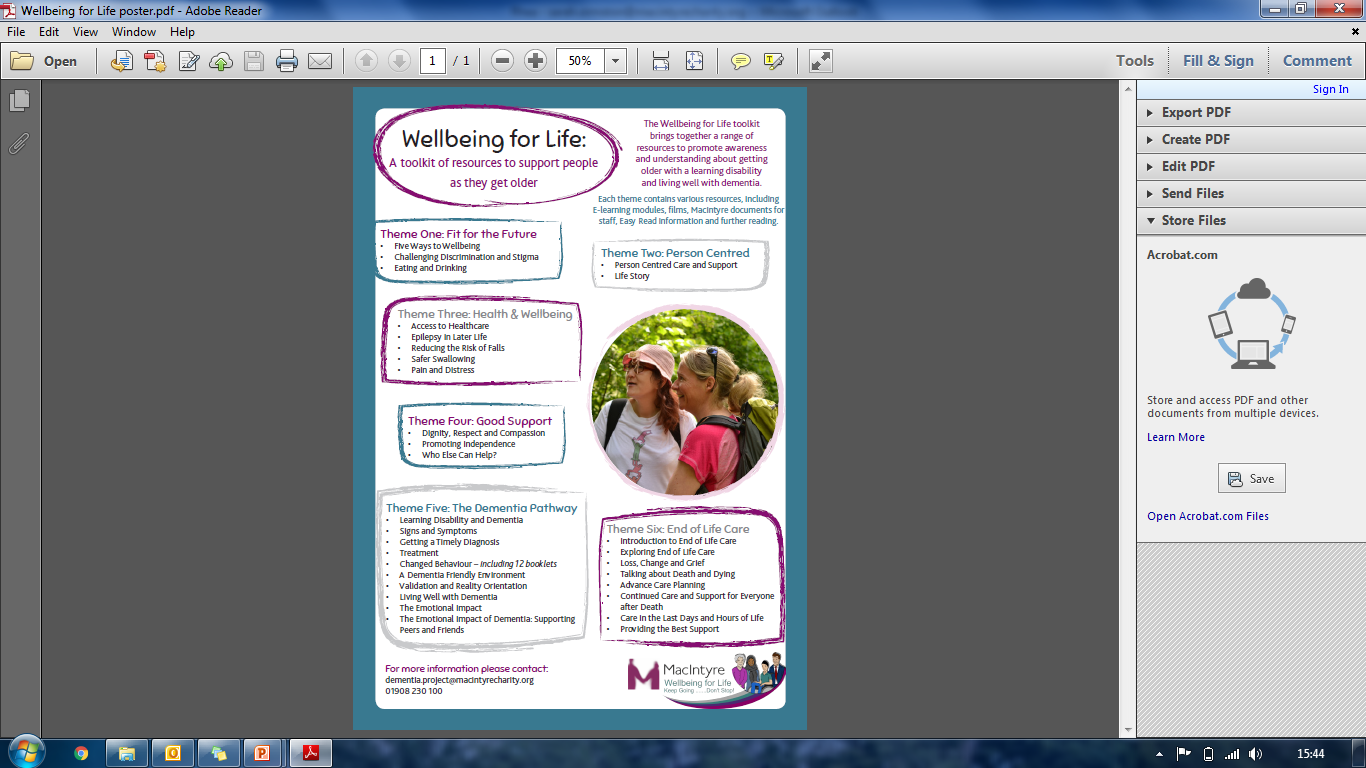 All free on our website! – www.mactinyrecharity.org
[Speaker Notes: Sarah]
MacIntyre – this was the start of a journey!
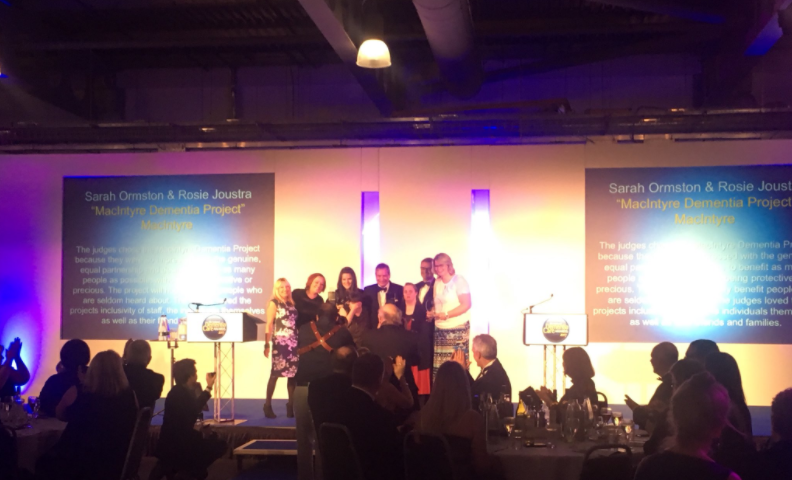 [Speaker Notes: Sarah]
Thank you - Any Questions?
Thank you – Any Questions?
?
?
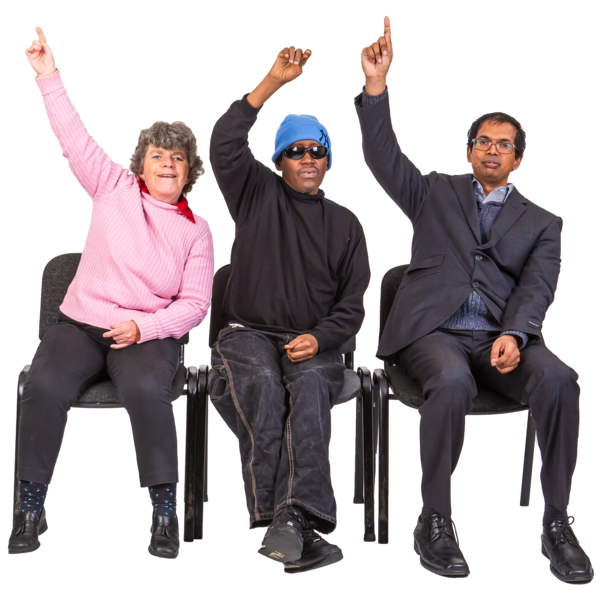 [Speaker Notes: Jane]
Jane Nickels – Learning Disabilities Admiral Nurse  
Sarah Ormston - Health, Dementia and Wellbeing Manager
T: 01908 230100
E: health.team@macintyrecharity.org

@HealthLD, @DementiaLD @SarahOrms
www.macintyrecharity.org